Гришина Ольга Александровна
Воспитатель I  квалификационной категории
Государственное бюджетное дошкольное 
образовательное учреждение детский сад № 55
Красногвардейского района  г. Санкт-Петербурга
«Использование разнообразных форм работы с семьёй в детском саду с целью создания единого образовательного пространства»
Цель:
Установление партнерских отношений участников педагогического процесса,  приобщение родителей к жизни детского сада.
Главные задачи:
Взаимодействие педагога с родителями через
приобщение  к педагогическому процессу
расширение сферы участия родителей в организации жизни ДОУ
информационно – педагогические материалы
объединение усилий в совместной деятельности по воспитанию и развитию ребенка
Традиционные формы направленные навзаимодействие с родителями
Нетрадиционные формы по вовлечению родителей в совместную деятельность
Информационно – аналитические формы«Почтовый ящик»                      «Анкетирование»
Познавательные формы«Круглый стол»                                      «Педагогическая библиотека»
Наглядно – информационные формы
«Фотомонтажы»
«Стенды»
«Информашки»
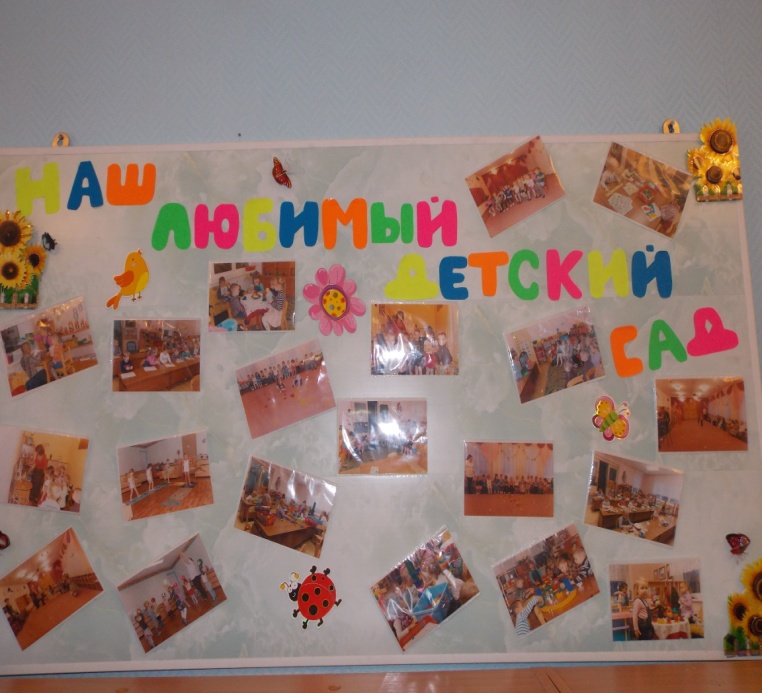 Досуговые формы
«Показ кукольного театра» 
проект
«Папы, разные важны.»
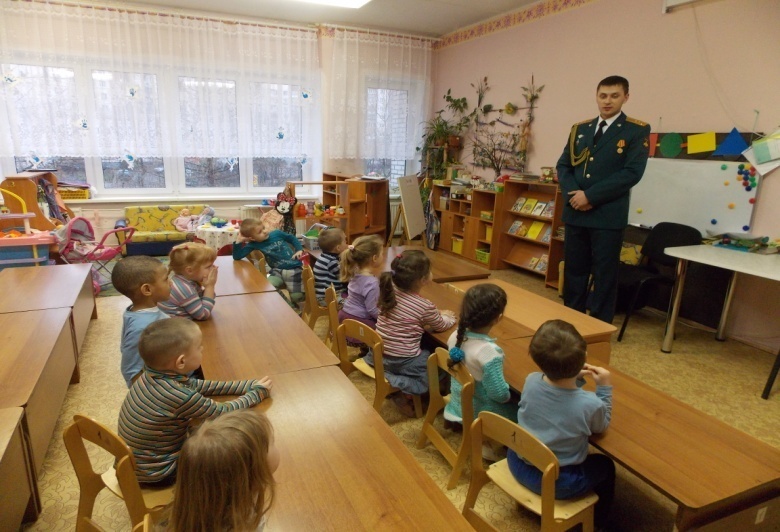 «Новогодняя гирлянда» проект
«Моя любимая сказка» проект
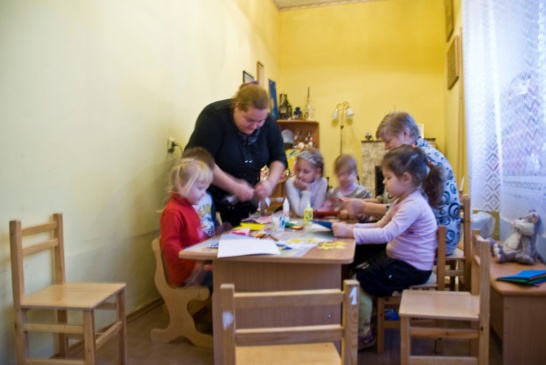 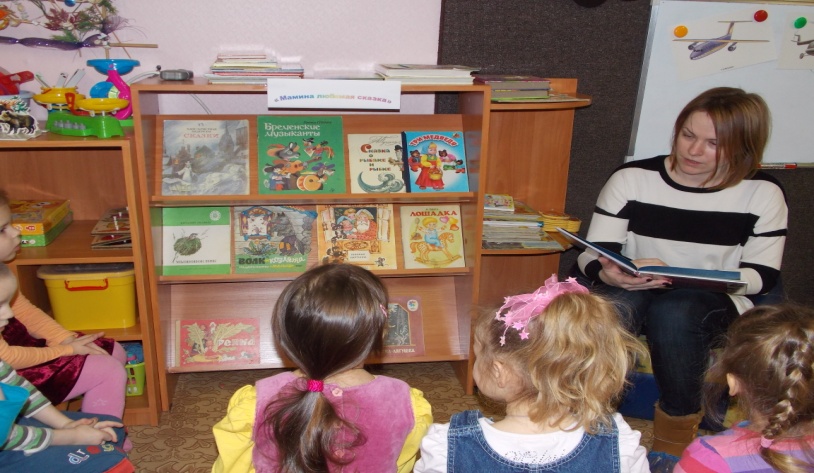 Фразы для начала беседы с родителями
Нежелательные
Я бы хотела…
Вероятно, Вы об этом ещё не слышали…
Мне представляется интересным то, что…
Я пришла к выводу, что…
Хоть Вам это и неизвестно…
Вы, конечно, об этом ещё не знаете…
Замена их на желательные
Вы хотите…
Вы, наверно, уже об этом слышали…
Вам будет интересно узнать….
Думается, Ваша проблема заключается в том, что…
Конечно, Вам уже известно...
Как Вы знаете…
Советы, которые помогут активизировать участие родителей
- Проявляйте взаимное уважение друг к другу.
 Поощряйте инициативу, творчество и фантазию родителей, помогайте им.
 Привлекайте родителей к занимательным мероприятиям детского сада.
 Позвольте родителям самим выбирать, какую помощь они могут оказать детскому саду.
 Доводите до сведения родителей, что их участие в жизни ДОУ и группы ценится, а любая помощь с их стороны приветствуется.
 Говорите семьям о надеждах, возлагаемых воспитателями на родителей.
 Делайте ударения на сильные стороны семьи и давайте положительные оценки.
 Поддерживайте тесные контакты.
 Высказывайте свою признательность им.
 Напоминайте родителям, что вы рады любому их участию.
 Постарайтесь заинтересовать и привлечь всю семью.
 Поощряйте посещаемость родительских собраний.
 Сохраняйте конфиденциальность любой информации.
 Обучайте навыкам  сотрудничества.
 Создавайте совместные развивающие занятия с родителями и детьми для укрепления их взаимопонимания.
Рекомендуемая литература:
Арнаутова Е.П. Планируем работу с семьей. //Управление ДОУ 2002г. - №4. – 66с.
Романова И. Развитие коммуникативно – речевых умений будущих педагогов. // Дошкольное воспитание. 2007г. - №6 – с. 82 – 88
Евдокимова Н.В., Додокина Н.В., Кудрявцева Е.А. Детский сад и семья: методика работы с родителями: Пособие для педагогов и родителей. М.: Мозайка – Синтез, 2007 – 167с.
Панфилова М.А. Игротерапия общения. М.: «Гном и Д», 2001.
Роговин А. Хочу сделать сам. М.: Педагогика, 1984.
Руденко И., Тумакова О., Курынова С. Портфолио дошкольника //Обруч. М.: 2000г. - №6.
7.   Свирская Л. Шпаргалки для родителей//Детский сад со всех сторон. 2002г. – 147с.
Фесюкова Л. Искусство быть родителями. Х., Фолио, 2003.
Хабибуллина Р.Ш. Система работы с родителями воспитанников. Оценка деятельности ДОУ родителями. // Дошкольная педагогика 2007г., №7.- 70с.